Stikstof discussie
Fabels en feiten
Waar gaat het eigenlijk over
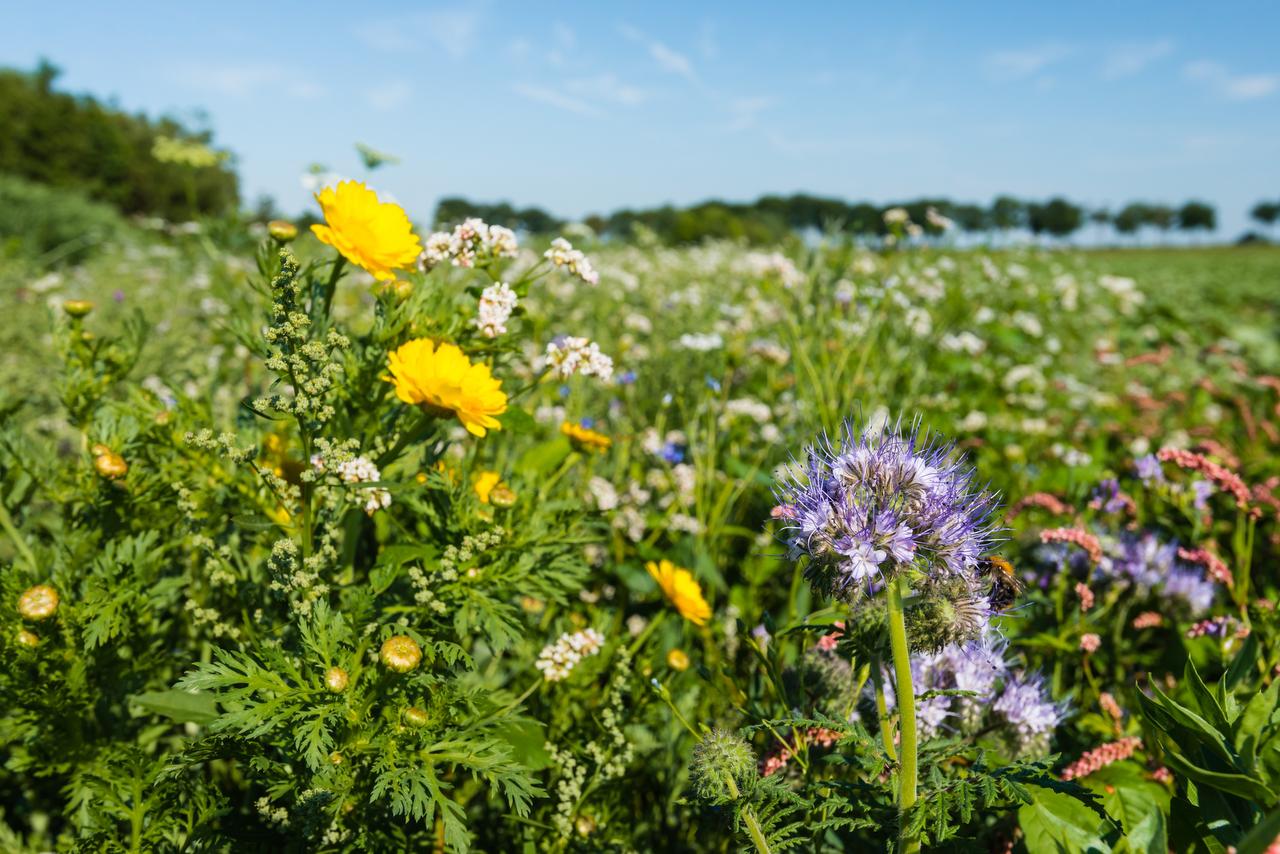 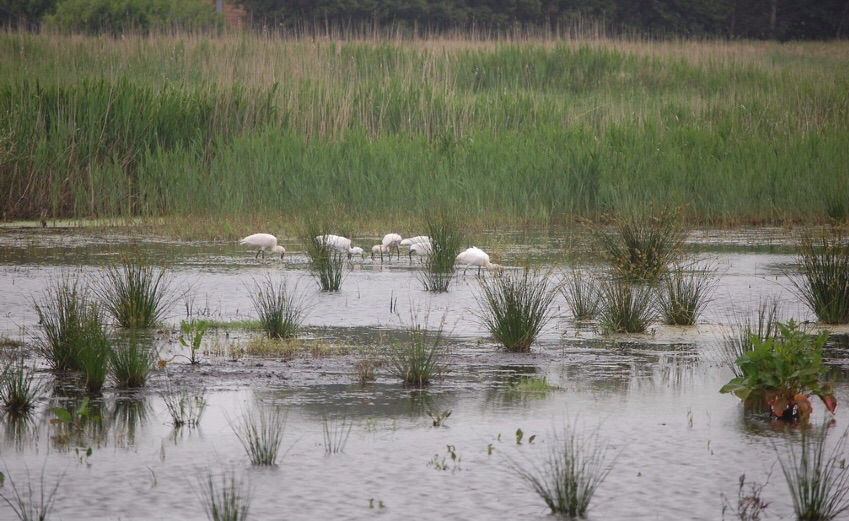 Biodiversiteit
Programma
Presentatie
EHS en Natura 2000
Uitleg stikstof cyclus
Overbemesting
Wat is nu het probleem?
Statistiek
Opdracht 
Quizzzzzzz
EHS en Natura 2000
Wat is stikstof?
Waar komt de stikstof vandaan?
Waarom is veel stikstof ongewenst
Luchtwegklachten en infecties
Stikstofdioxide kan voor mensen schadelijk zijn. 
Dat komt omdat het door kan dringen tot in de kleinste vertakkingen van de luchtwegen. Daardoor gaan de longen minder goed werken.
Mensen kunnen luchtwegklachten en astma-aanvallen krijgen. Het komt ook voor dat mensen gevoeliger worden voor infecties. Je wordt dan bijvoorbeeld sneller verkouden.
Waarom is veel stikstof ongewenst
Biodiversiteit wordt minder
Stikstofoxiden slaan neer in de natuur (depositie). Dat gebeurt zowel door droge depositie als met natte depositie (als nitraten in de regen). Daardoor worden de natuur en de bodem verrijkt met stikstof. Planten die goed groeien op een voedingsrijke bodem, zoals gras en brandnetels, verdringen planten die groeien op een schrale bodem.  Als die planten verdwijnen, sterven ook de dieren uit die van die planten leven. Uiteindelijk komen er minder soorten planten en dieren: de biodiversiteit neemt af.
Welke maatregelen neemt de overheid
Om de uitstoot van stikstof te verminderen en de effecten van de overdaad te bestrijden, startte de overheid in 2015 het Programma Aanpak Stikstof (PAS). Met deze aanpak wil de overheid het stikstofprobleem in de natuurgebieden met 5% verminderen en tegelijkertijd economische ontwikkelingen mogelijk maken.
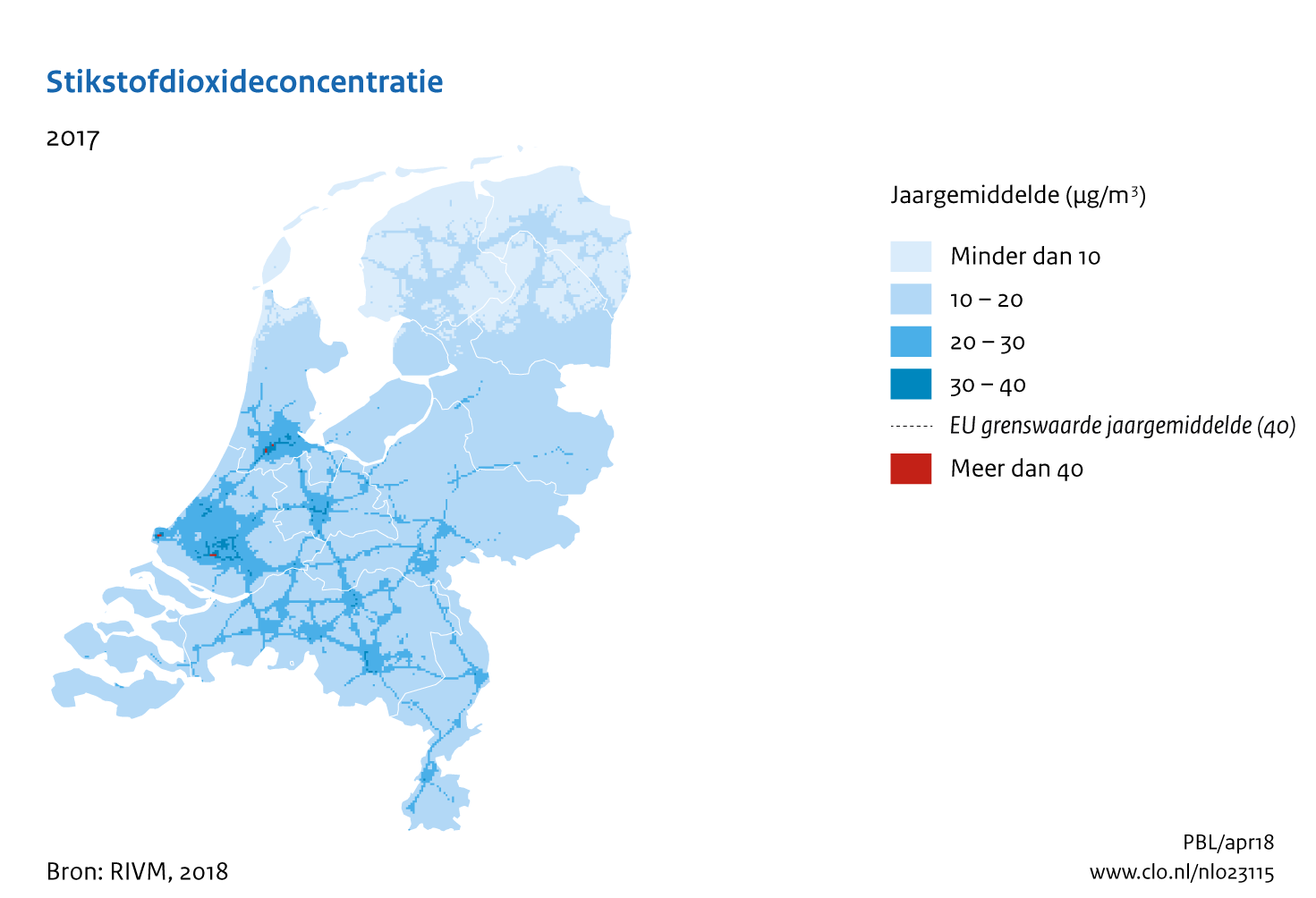 Stikstof in Europa
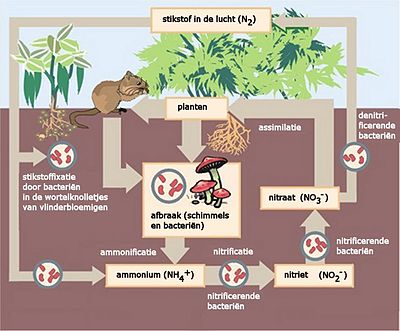 Vastleggen van stikstof uit de lucht door:
- speciale bacteriën, stikstofknolletjesbacteriën.
- Deze bacteriën maken ammonium aan. Andere bacteriën kunnen ammonium oxiderentot nitraat.
Beschikbaar komen voor de plant door:
Afbraak organisch materiaal door organismen, zoals bacteriën, schimmels en dieren
Ammonificatie
Nitrificatie
Opname door de plant
Afbraak door bacteriën: Denitrificatie
Teveel stikstof
Teveel stikstof - Eutrofiëring
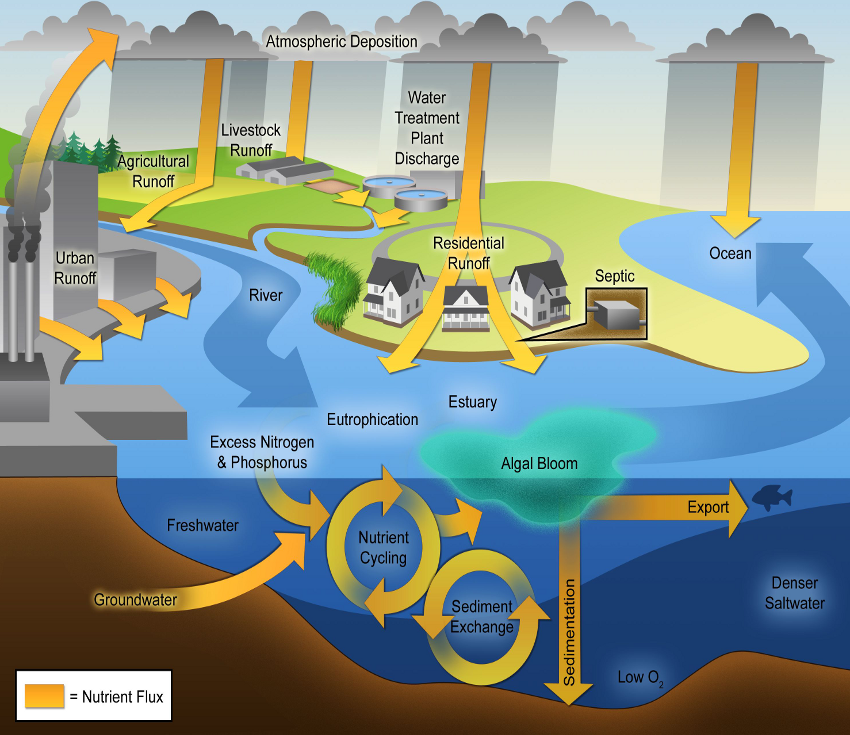 Eurtofiëring
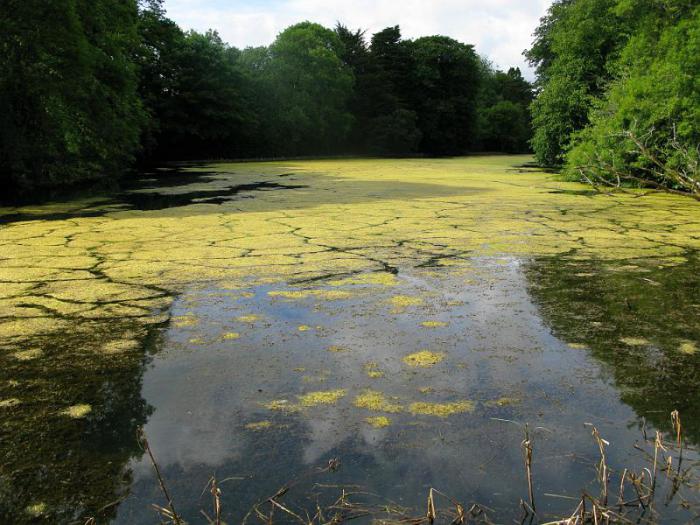 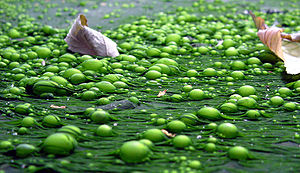 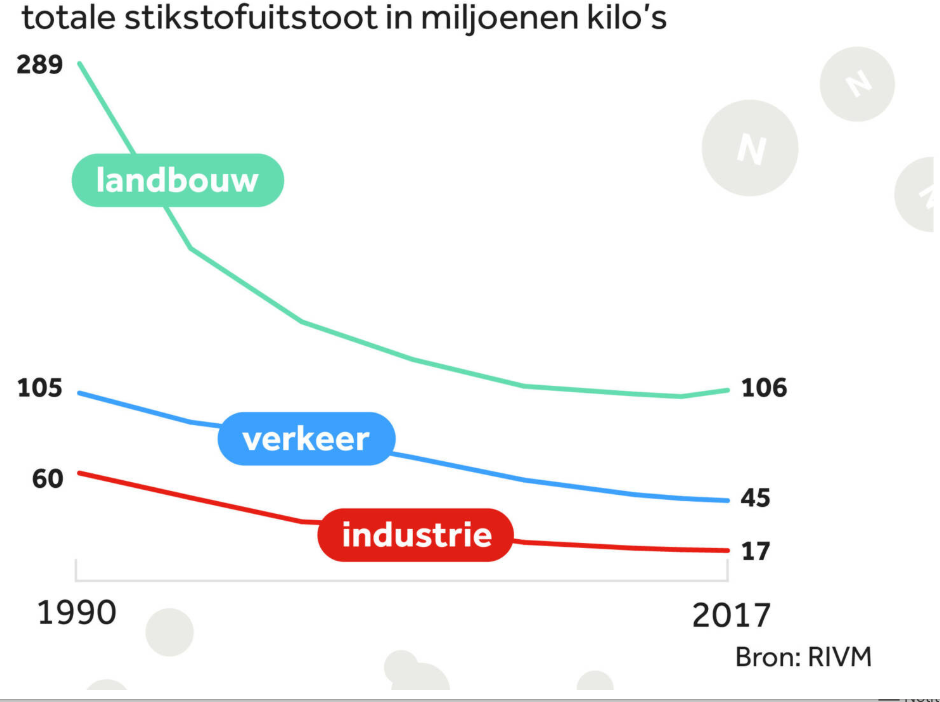 Opdracht
Maak in posterformaat een schema van de stikstofcyclus.Geef in het schema aan welke organismen stikstof omzetten in een andere structuur.

Bereken  de percentuele verschillen van de vorige sheet

Maak vijf multiple-choice vragen over dit onderwerp